Dulari Pancholi
Senior Research Consultant, NEPC
2017 Current Opportunities
Trim US Equity Gains

Overweight Non-US Developed Market Equities

Emerging Market Equities Remain Attractive

Allocate to TIPS from Core Bonds 

Reduce High Yield for Other Credit Strategies

Fund Emerging Local Debt from Risk Assets

Add Macro Hedge Fund Strategies
2
Summary: Credit Beta Group Trends
3
Summary: Equity Beta Group Trends
4
Summary: Multi-Asset Beta Group Trends
5
Three Different way to Implement an Impact Strategy
Thematic
VOTE
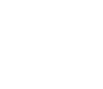 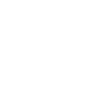 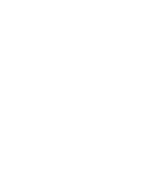 Active
Engagement
Negative
Screening
ESG
Integration
Strategy Focus



InvestmentUniverse



Performance





Level of Impact
Actively engage in corporate voting process to push key agenda
Pro-actively seeking opportunities in targeted areas (e.g. Renewable Energy)
ESG Factors built-in as part of the investment process
Screening out certain securities for non-financial reasons
Small but growing
Sizable and includes mainstream managers
Growing in size, but most funds are smaller and newer
Varied across asset classes
Performance studies show neutral to positive impact
May lag benchmarks due to restricted universe
Varied and will have sizable tracking error due to sector focus
TBD
Low
High
Low/Medium
TBD
6
Information Disclaimer
Past performance is no guarantee of future results.

Information on market indices was provided by sources external to NEPC.  While NEPC has exercised reasonable professional care in preparing this report, we cannot guarantee the accuracy of all source information contained within.

The goal of this report is to provide a basis for substantiating asset allocation recommendations.  

All investments carry some level of risk.  Diversification and other asset allocation techniques do not ensure profit or protect against losses.

This report is provided as a management aid for the client’s internal use only.  This report may contain confidential or proprietary information and may not be copied or redistributed to any party not legally entitled to receive it.
7